ID - 141
Issuance of Decommissioning License to Karachi Nuclear Power Plant (KANUPP) - PNRA ExperienceJaved IqbalPakistan Nuclear Regulatory Authorityjaved.iqbal@pnra.org
ABSTRACT
CHALLENGES
Receipt of Licensing submissions 
 for review and assessment (R & A)
PNRA grants license/authorization to nuclear installations at various stages of life cycle as prescribed in national regulation
KANUPP was Pakistan’s first PHWR-CANDU type NPP permanently shut down for decommissioning in 2021
This paper presents the challenges faced by PNRA during review/issuance of its first ever decommissioning license
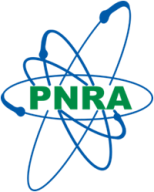 Submission 
Complete?
No
BACKGROUND / INTRODUCTION
REVIEW PROCESS FOR DECOMMISSIONING
Yes
PNRA has a developed mechanism of licensing and authorization for nuclear installations in regulations PAK/909
Licensing of decommissioning of KANUPP was first experience of PNRA for this phase
KANUPP was operated by Pakistan Atomic Energy Commission (PAEC) for 50 years including 20 years beyond design life.
PNRA issued decommissioning license to KANUPP in June 2022.
Documents sent to Taskforce 
for R&A
Format & Content Review
(Phase – I )
CONCLUSION AND FUTURE ENDEAVOURS
KANUPP DECOMMISSIONING LICENSE APPICATION
Core Team 
Evaluation
Final Decommissioning Plan (FDP), 
Technical Specifications (TS), 
Quality Assurance Program (QAP), 
Emergency Preparedness Plan (EPP), 
Physical Protection Program, 
Radiation Protection Program (RPP), 
Radioactive Waste Management Program (RWMP), and
Environmental Monitoring Program (EMP)
PNRA formulated a taskforce to assure;
the appropriation of all regulatory submissions
timely completion of review process
effective and graded implementation of regulatory requirements
issuance of very first decommissioning license as per agreed schedule in June 2022
Decommissioning license was issued with specific licensing condition of seeking PNRA permission before start of next phase
Detail Review
(Phase – II)
Decommissioning Phases













e.
Licensee
Responses
Comments sent to Licensee
Review Meetings
Futuristically, availability of qualified and trained workforce will pose a safety challenge 
PNRA has to make decision to grant license to spent fuel dry storage facility as a separate entity which is currently covered under decommissioning license.
Actions Agreed and Signed
PNRA review Process for Licensing of Decommissioning to KANUPP
KANUPP opted Deferred Dismantling Strategy. 
The decommissioning waste will be disposed of in RRS, Karachi. 
The end state of KANUPP site will be Brownfield.
Communicated to Licensee & Followed-up, 
if need
International Conference on Nuclear Decommissioning: Addressing the Past and Ensure the Future May 15 -19, 2023, IAEA HQs, Vienna, Austria